2018 District Conference
April 26 – 29, 2018
Sandestin Golf & Beach Resort
Miramar Beach, Florida
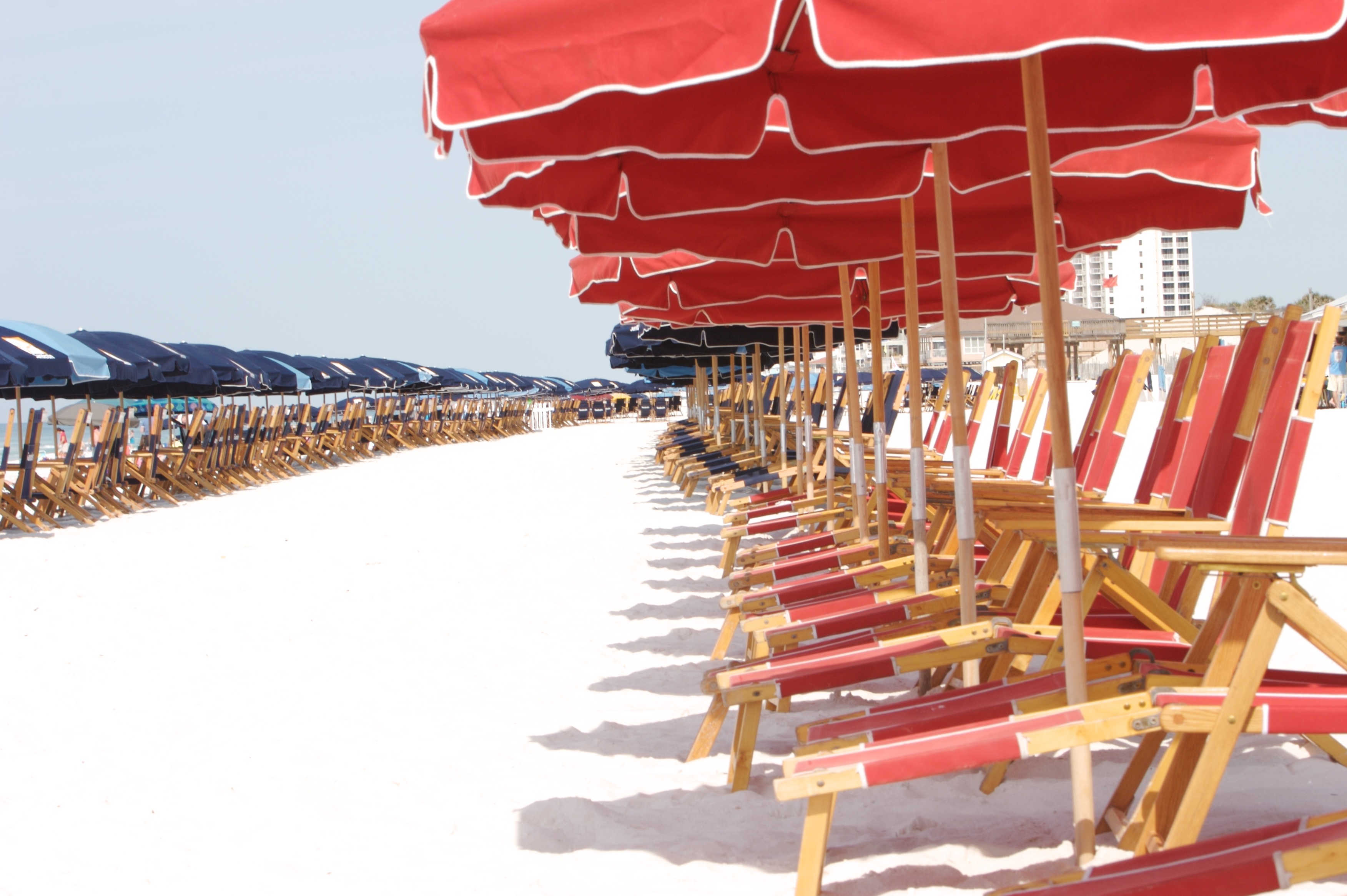 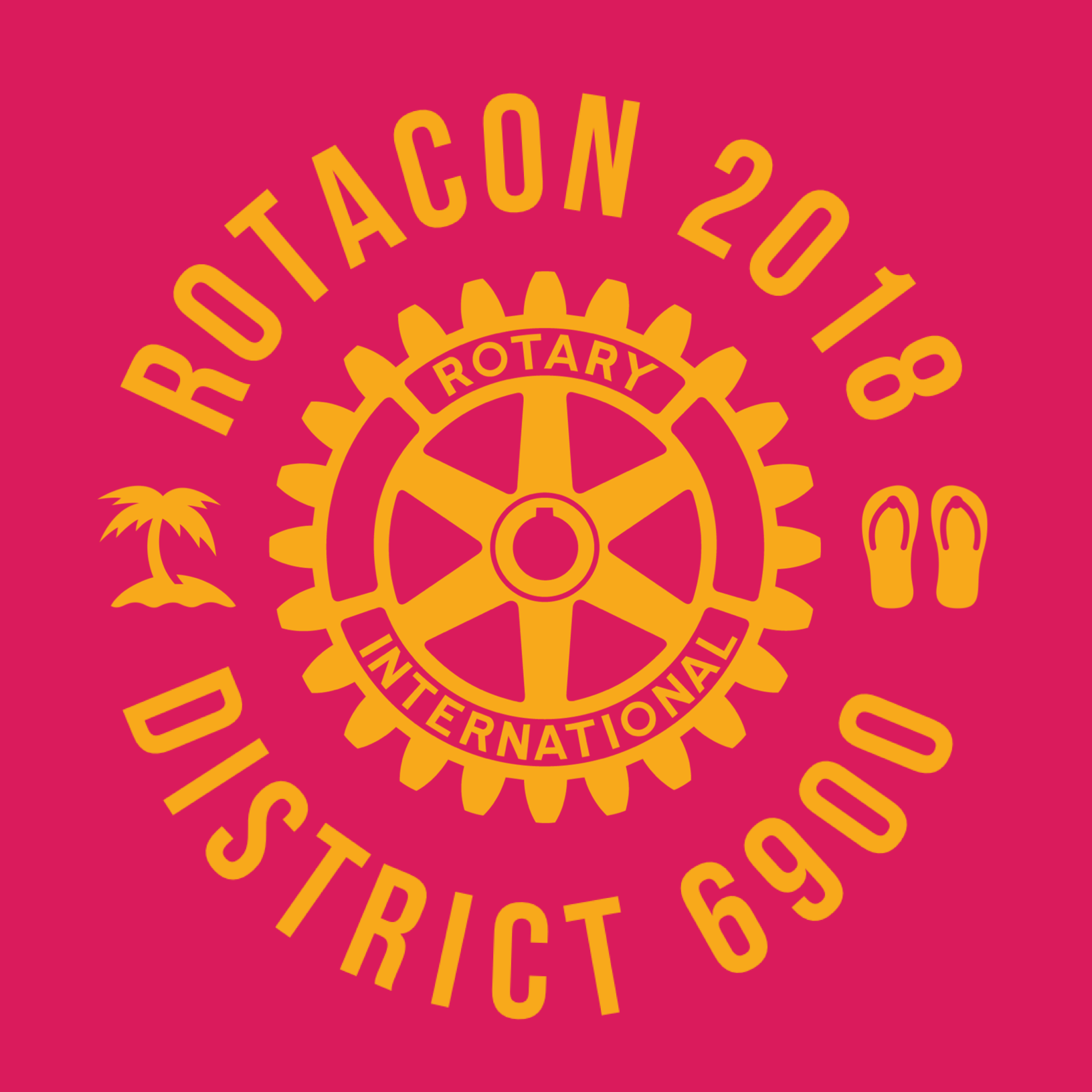 Enjoy Your Rotary Friends
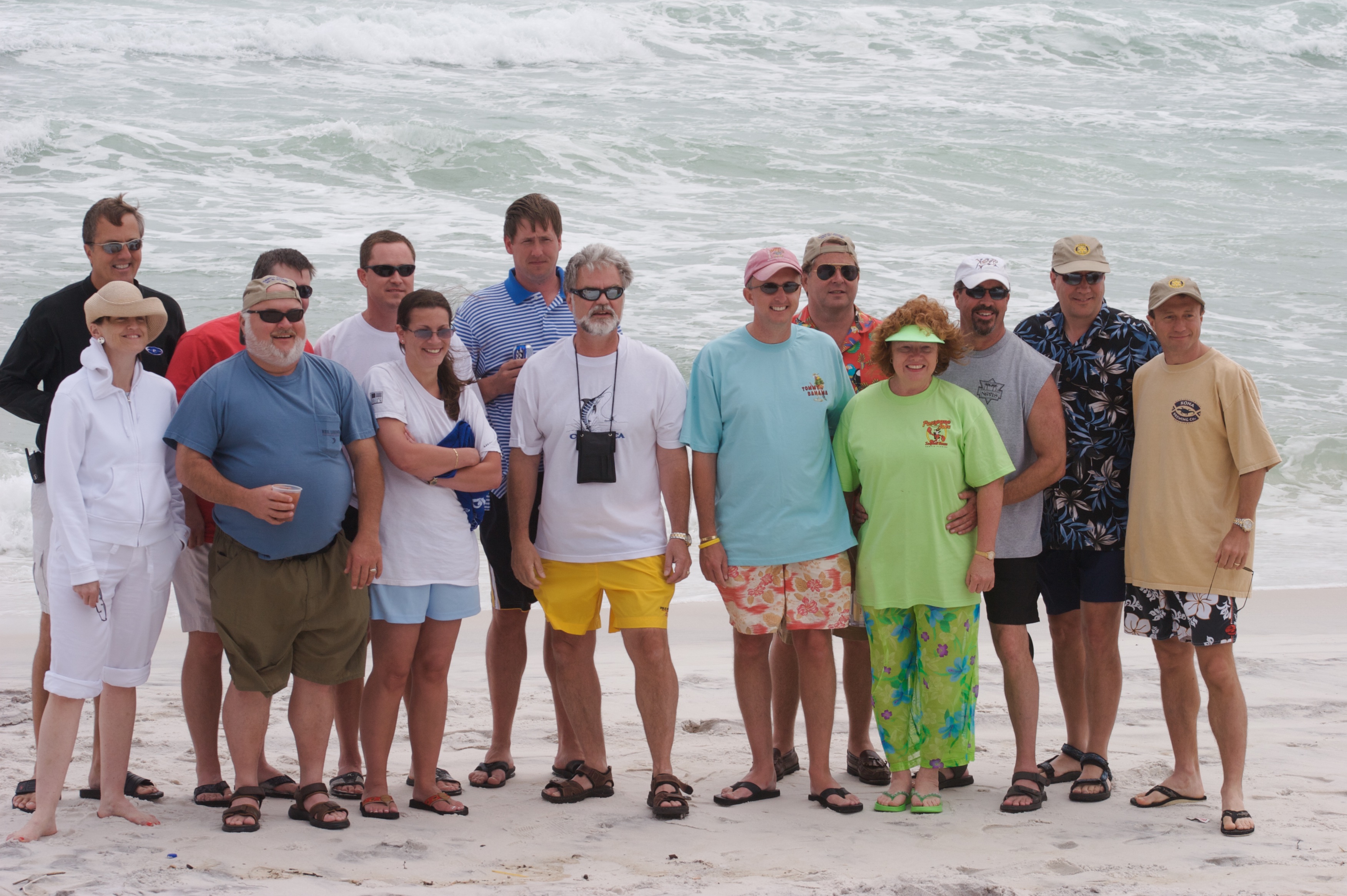 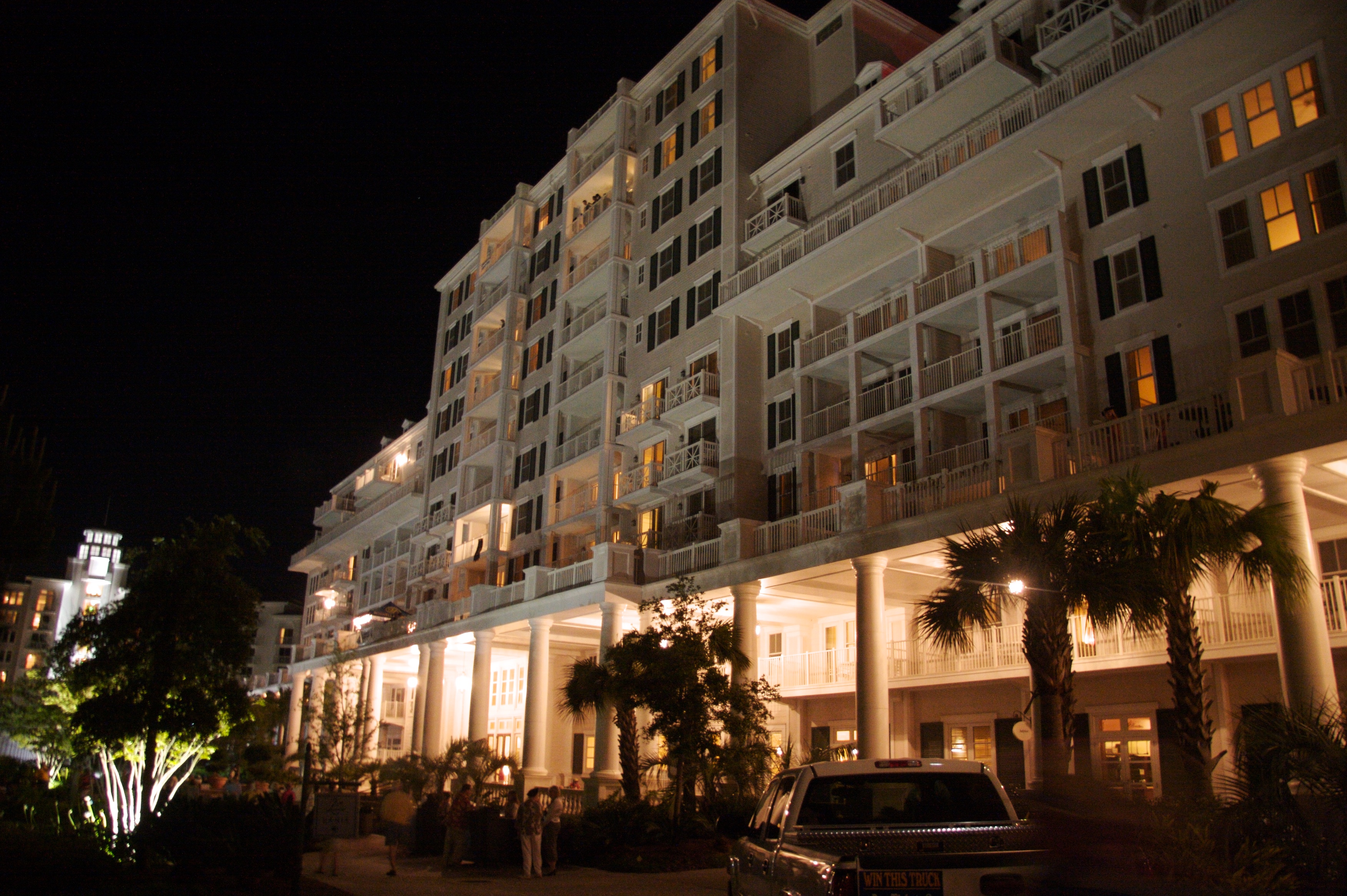 Celebrate Rotary
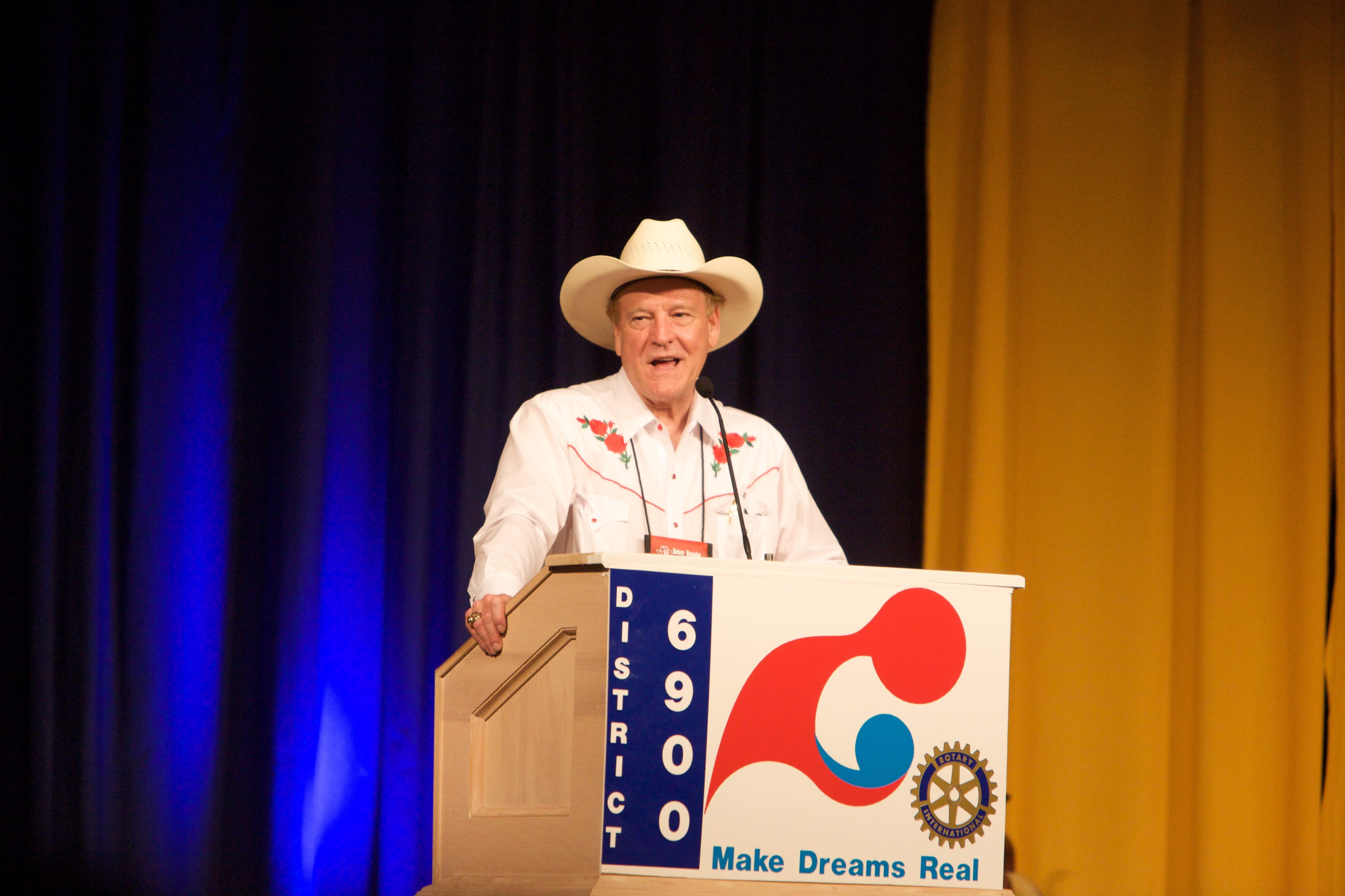 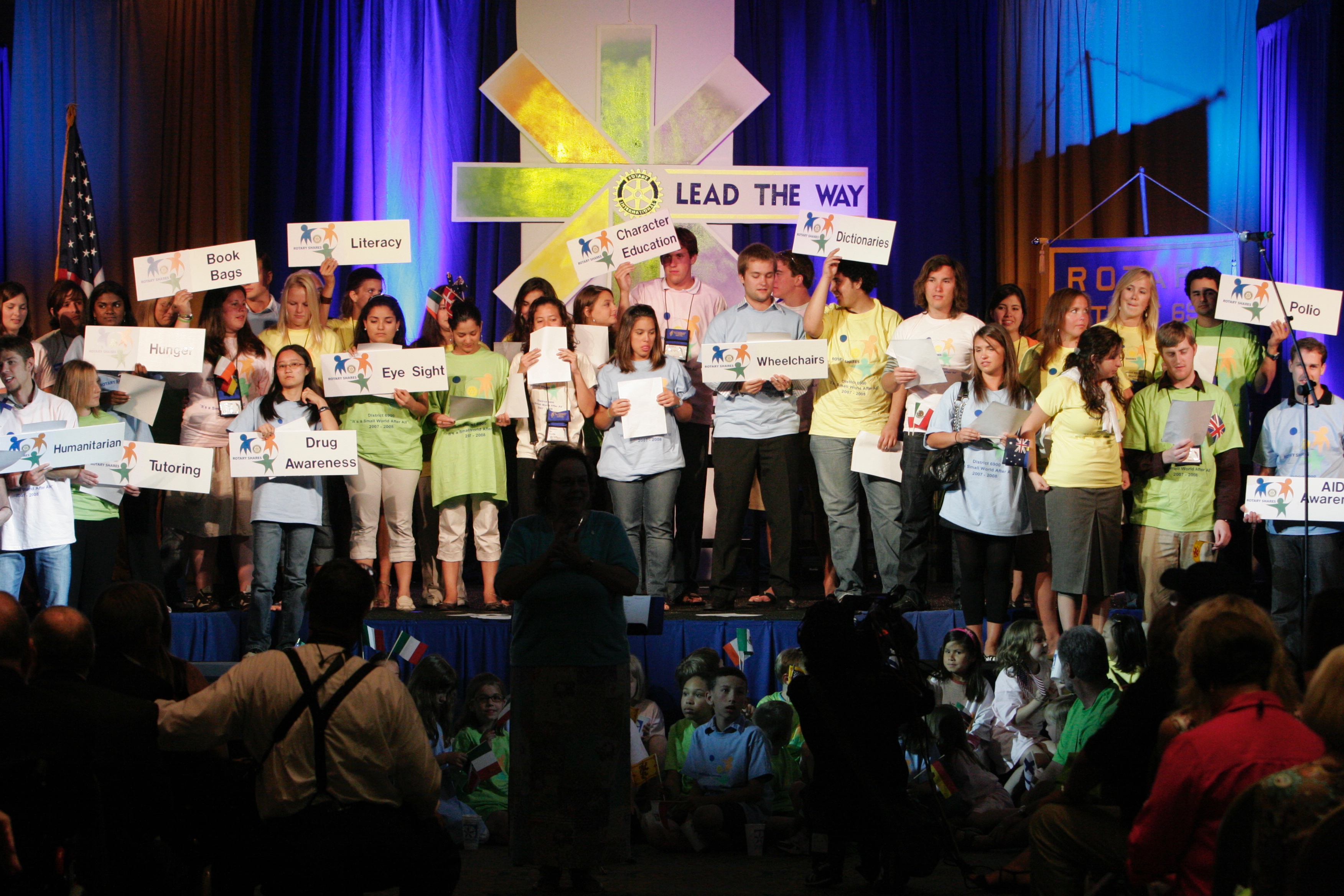 Be Inspired
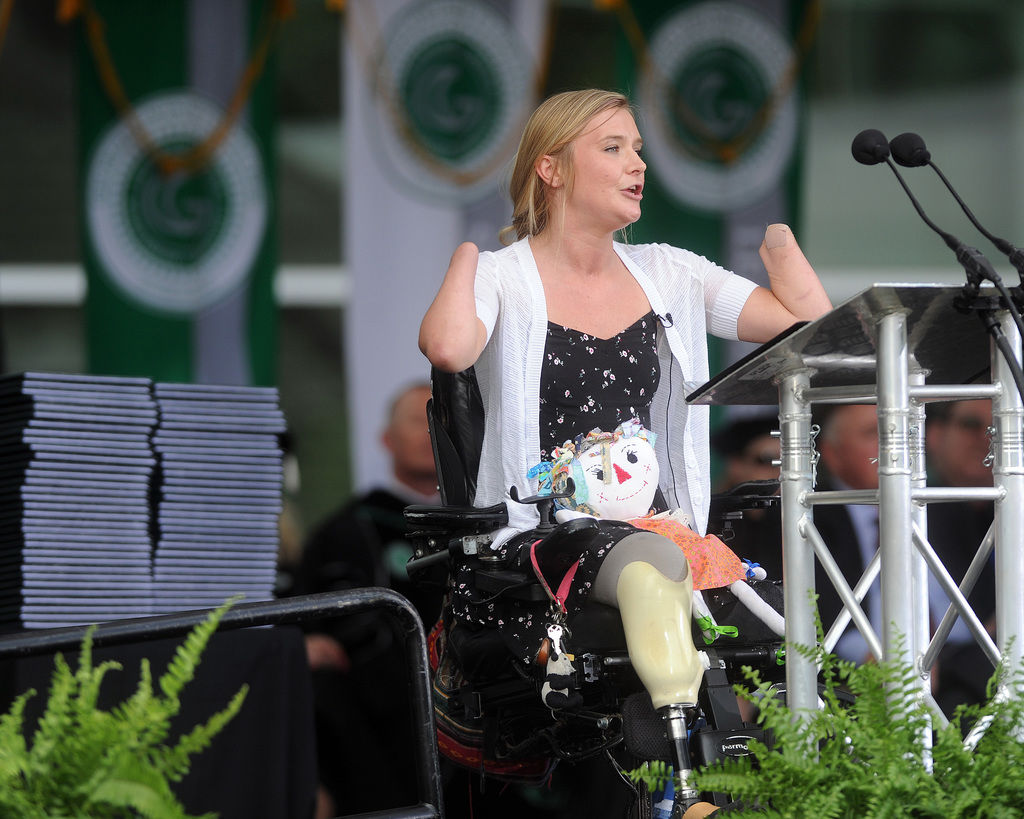 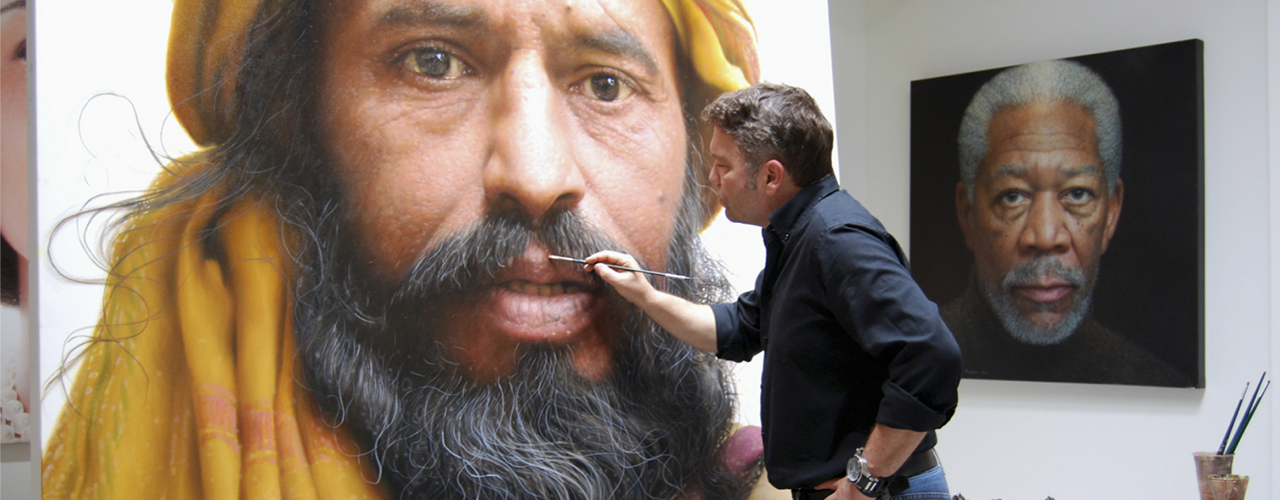 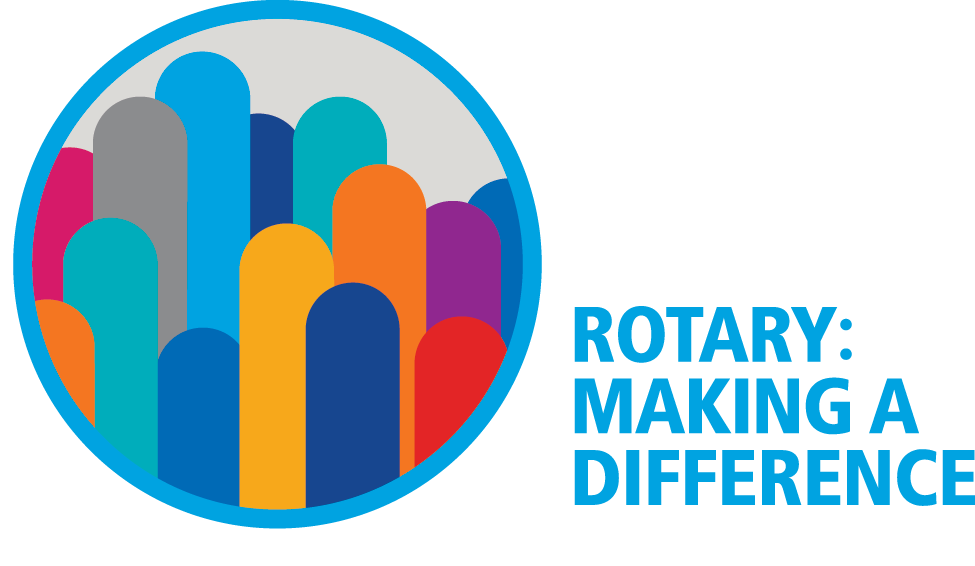